Giant Cell Tumor of Bone in paediatric patient
Presentation
17 years old (currently) female with significant right shoulder pain and rihgt upper extremity weakness 07/2009
T1 vertebral mass with destruction of vertebral body; extradural mass
S/p T1 anterior corpectomy and spinal cord decompression 07/17/2009
Recurrent tumor on follow up scans in 10/2009
GCTB of Bone
S/p repeat  resection with C7/T2 laminectomy with tumor excision 10/22/2009
S/p adjuvant Ifosfamide + Adriamycin 11/2009 to 02/2010 with poor response
Recurrent disease on follow-up scans in 03/2010 with neck pain and right upper extremity weakness
What would you do?
At Sarcoma Oncology Center
Patient enrolled in clinical trial of Denosumab in April 2010
Pre-treatment CT scans of the cervical spine from April of 2010, an extensive soft tissue C6 to C7
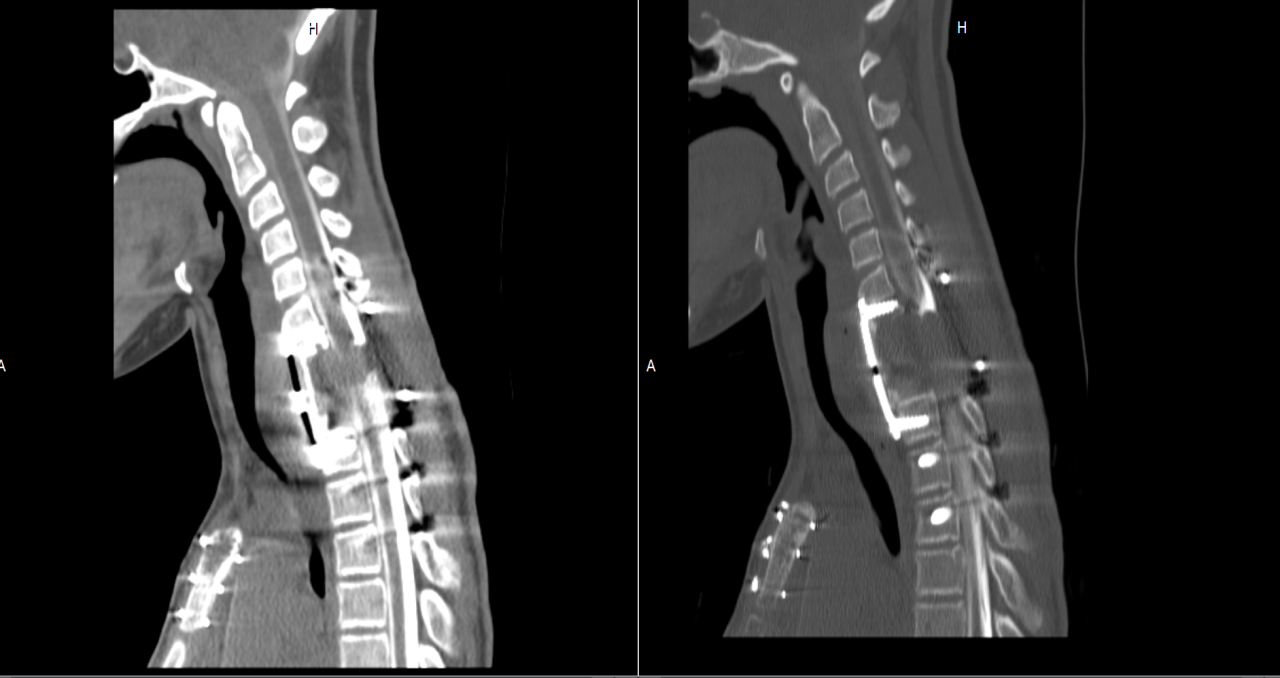 Response to Denosumab
CT  scan of the cervical spine performed in April 2013, showing development of calcification and new bone formation along the surgical site.
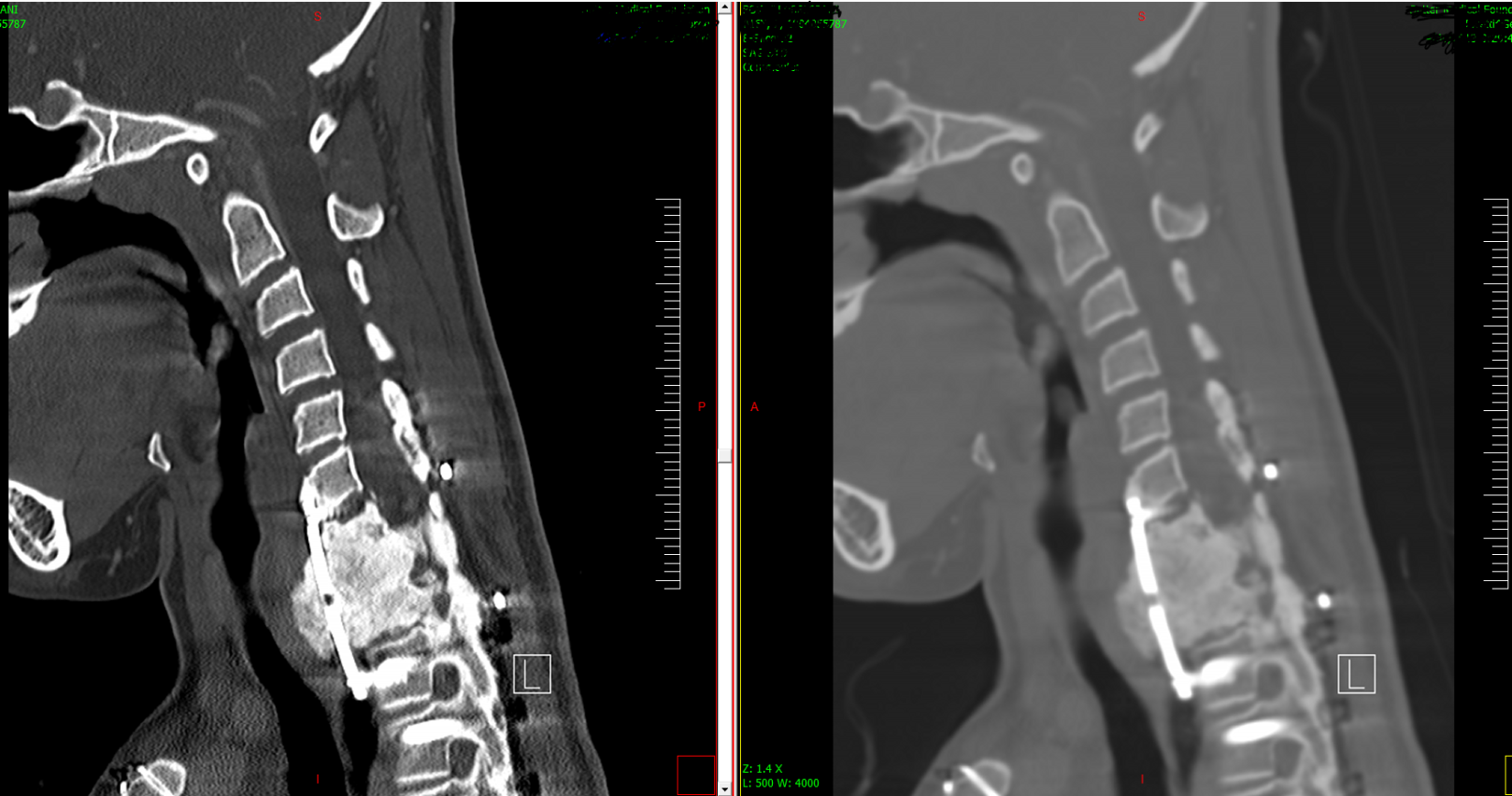